SECURITATEA INFORMAȚIONALĂ ȘI ACTIVITATEA SERVICIILOR DE INFORMAȚII ÎN CONTEXTUL GLOBALIZĂRII
Elaborat:Carauș Radu
Securitatea Informațională - factor de organizare a societății contemporane
Informația este conceptul care stă la baza acestei ere, este obiectul principal de lucru la momentul actual și în anii ce vor urma. Odată cu dezvoltarea tehnologiei, spațiile virtuale, care mai demult existau doar în imaginație, au început să prindă viață. 
Transformările secolului XXI au influențat inclusiv modul de desfășurare a conflictelor. Războaiele nu se mai câștigă în tranșee, în plan fizic, prin acțiuni militare clasice, ci în fața calculatorului, prin intermediul informațiilor şi al bătăliei creierelor. Astfel, în noua conjunctură creată, serviciile de informații urmează să răspundă provocărilor contemporane determinate de era informațională, să-și consolideze performanța operațională şi analitică prin utilizarea noilor instrumente de acțiune pentru prevenirea şi combaterea mai multor riscuri și amenințări. Noua dimensiune este definită de depășirea oricăror granițe, impuse în comunicare pentru a servi unui scop mai important decât al apărării cetățenilor şi drepturilor acestora în cadrul unui stat.  Ulterior, deceniul 2010-2020 va fi amintit ca un moment în care securitatea informațională a devenit recunoscută ca o problemă   importanta pentru toate organizațiile
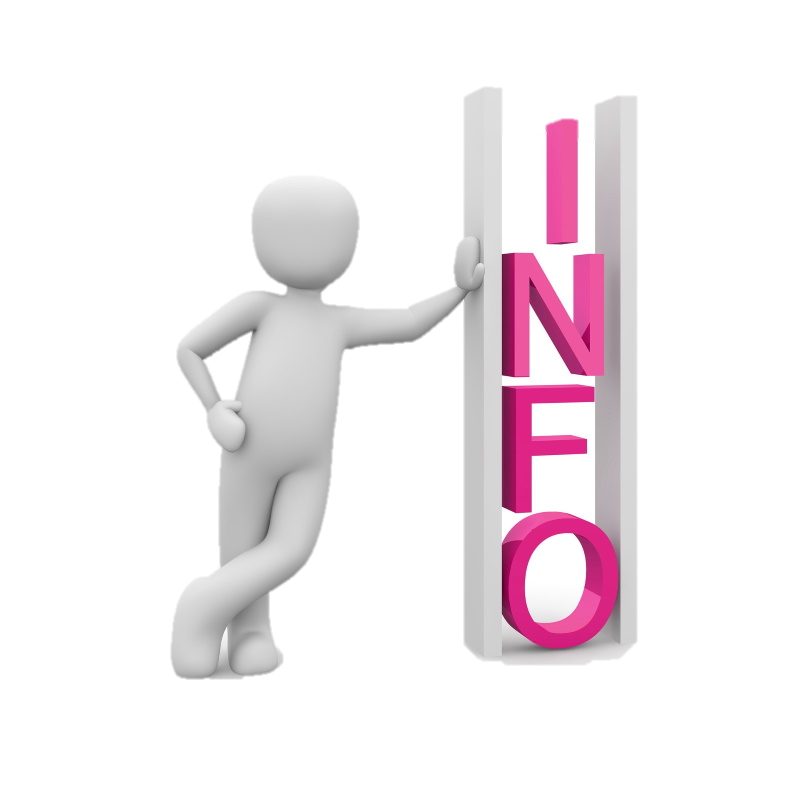 Securitatea Informațională - factor de organizare a societății contemporane
Încă din  cele mai vechi timpuri informațiile au fost importante. Cunoașterea locului unde se află inamicul, a forțelor armate pe care le posedă, de asemenea și planurile de acțiune ar trebui să-l ajute și pe cel mai încăpățânat politician sau general. Biblia cuprinde unele dintre primele dovezi ale existenței unui spionaj militar, îndeosebi faimoasa expediție a lui Moise în zona actualului Israel. Fugind din Egipt spre neospitalierele întinderi fierbinți ale deșertului Sinai, triburile rătăcitoare trebuiau să se stabilească într-un ținut cu apă, sol fertil și copaci înfrunziți. Evreii știau exact de unde să ceară ajutor la ceas de nevoie. Așa cum se spune în Vechiul Testament: a grăit Domnul cu Moise și i-a zis: ”trimite din partea ta oamenii ca să iscodească pământul Canaanului”. Trimițându-i pe aceștia ca să iscodească pământul Canaanului, Moise le-a zis: ”cercetați ce pământ este și ce popor locuiește în el; de este tare sau slab; mult la număr sau puțin; cum este țara pe care o locuiește cu ziduri sau fără ziduri?”.
În limbajul actual Moise formulează ”cerințele vitale ale activității de informații”. Biblia este înțesată de astfel de povești despre abilitatea militară, bătălii, acțiuni înșelătoare și, în primul rând, despre colectarea informațiilor. Unii consideră că activitatea de informații este „a doua pe lista celor mai vechi profesii„ – totuși experții afirmă că este prima, deoarece cunoașterea locului în care se află inamicul și nevoia de autoconservare și de supraviețuire le depășesc ca importanță pe toate celelalte.
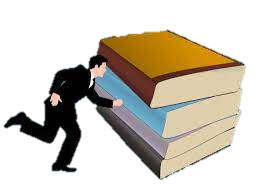 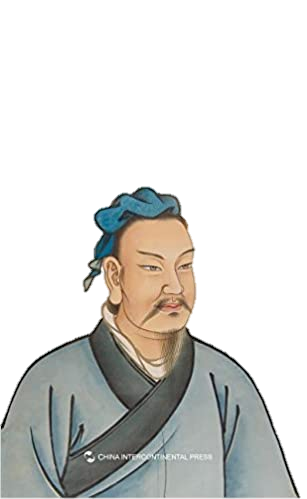 Securitatea Informațională - factor de organizare a societății contemporane
Toți marii comandanți din istorie s-au bazat pe serviciile  de informații ca pe un ghid care să le indice unde și când să lovească: ” Dacă nu-i cunoști pe ceilalți și nu te cunoști nici pe tine, vei fi în primejdie în timpul fiecărei bătălii”, considera Sun Tzu, primul autor cunoscut care a abordat în lumea Antică problema serviciilor de informații și care a trăit în jurul anului 500 î.Hr. În manualul clasic întitulat: ”Arta războiului” (Ping Fa) el pune un accent deosebit pe informații. Sun Tzu a realizat că resursele relativ reduse cheltuite pe culegerea de informații în timp de pace reprezintă de fapt investiții. Pentru Sun Tzu, un bun spionaj pe timp de pace valora pentru apărarea națională la fel de mult ca o armată, fiind totodată considerabil mai ieftin. Concepțiile lui Sun Tzu despre spionaj nu au fost exemple izolate de înțelepciune orientală. Există o mulțime de alte dovezi ale importanței acordate în Antichitate informațiilor.
Sun Tzu
Supravegherea serviciilor de informații: promovarea guvernanței democratice în sectorul de securitate
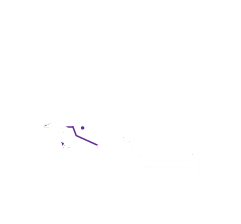 Ca disciplină academică serviciile de informații există de numai câteva decenii, ca profesie aceste servicii există de milenii.  Studiile ce țin de serviciile de  informații au apărut atât de târziu, în ultimele decenii ale secolului al XX-lea, deoarece acest domeniu se consideră unul închis, secret, iar lipsa informației despre procesele şi structurile care presupun a fi secrete nu au permis o abordare amplă şi cu atât mai mult științifică a serviciilor speciale de informații. 
Istoria și evoluția domeniului cibernetic de asemenea este destul de veche. Unele evenimente de o importanță istorică și tehnică colosală au dat naștere domeniului cibernetic. Situația geopolitică în anii 1950 și 1960 și surpriza parvenită odată cu apariția noilor tehnologii, a schimbat lumea. Reușita lansării în spațiu a satelitului Sputnik 1 de către URSS, în anul 1957,  a fost o mare victorie pentru URSS, în detrimentul concurenților americani. După lansarea în spațiu a satelitului Sputnik 1, administrația Eisenhower a întreprins măsuri deliberate de a nu rămâne în urmă în domeniul științific și tehnologic de URSS. Aceste reușite ale sovieticilor i-au ambiționat şi mai tare pe oamenii politici și de știință americani care, în 1958, un an după trimiterea satelitului Sputnik 1 în spațiu, au înființat Administrația Națională Aeronautică şi Spațială, cunoscută sub numele de NASA. Această istorie a oferit perspectivă, înainte de a fi aparent pentru inventatorii și utilizatorii spațiului cibernetic, despre motivul pentru care domeniul cibernetic ar juca un rol important în securitatea națională și globală.
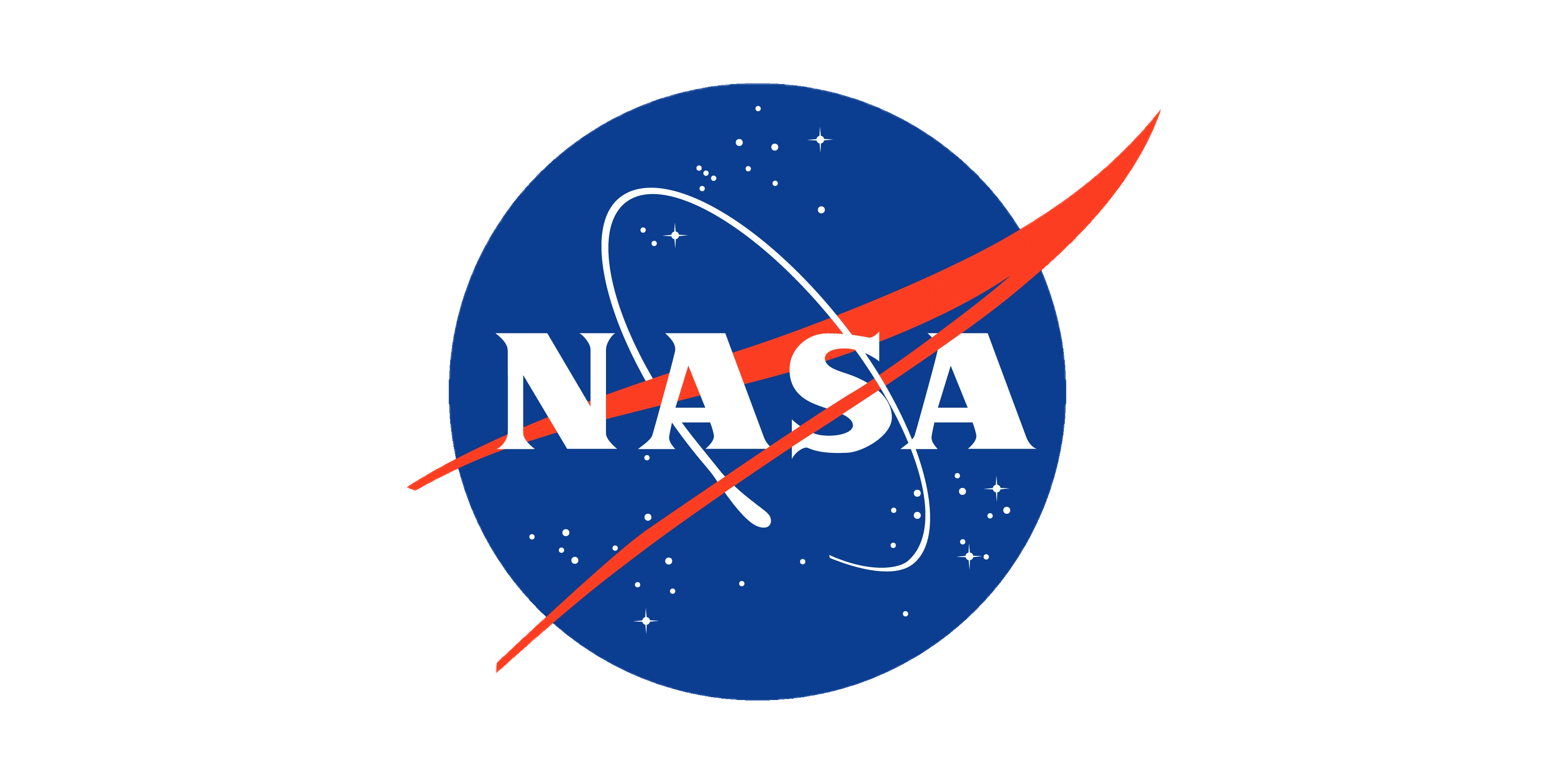 Supravegherea serviciilor de informații: promovarea guvernanței democratice în sectorul de securitate
Multitudinea de incidente cibernetice recente la nivel global și în cadrul organizațiilor guvernamentale (cum ar fi oficiul de management al personalului SUA), demonstrează cât de reale sunt aceste amenințări, nemaivorbind despre țări mici cum ar fi Republica Moldova, despre companii mai mici, care au capacități mai reduse în protecția spațiului său cibernetic. În acest context, Republica Moldova este profund implicată în diferite proiecte și inițiative naționale și internaționale pentru a crea un sistem sigur pentru toți. Dezvoltarea rapidă a tehnologiilor de informații şi comunicare, au condus la crearea unui spațiu cibernetic dinamic fără frontiere. Numărul tot mai mare și complexitatea atacurilor cibernetice evidențiază o nevoie imediată de colaborare, conlucrare și comunicare între state.
Aproape jumătate dintre moldoveni sunt deja on-line (38% au acces în bandă largă) și se       așteaptă ca serviciile publice online să fie accesibile 24 din 24 ore, șapte zile în săptămână, prin    computerele sau telefoanele mobile. 
Guvernul Republicii Moldova recunoaște necesitatea de a îmbunătăți securitatea informațională și înțelege că această securitate este corelată în mod direct cu securitatea națională în această epocă globalizată a tehnologiei. Finalizarea legislației naționale în acest domeniu, inclusiv stabilirea și aplicarea măsurilor de securitate de bază pentru infrastructura informațională națională, este o prioritate a guvernului. Acesta este unul dintre pilonii principali ai unui sistem de securitate cibernetică.
Din 18 mai 2018, Întreprinderea de Stat „Centrul de Telecomunicații Speciale” se reorganizează, prin transformare, în Instituția publică „Serviciul Tehnologia Informației și Securitate Cibernetică”. Scopul acesteia este de a asigura administrarea, menținerea și dezvoltarea infrastructurii de tehnologie a informației, sistemului de telecomunicații al autorităților administrației publice, ca parte a rețelei de comunicații speciale și a sistemelor informaționale de stat, gestionarea infrastructurii unice a cheii publice a Guvernului, precum și implementarea politicii statului în domeniul securității cibernetice.
Protecția spațiului cibernetic este obligatorie pentru asigurarea securității naționale, regionale și internaționale. Implementarea componentei de schimb de informații în mediul corporativ sau guvernamental este o sarcină destul de grea. La momentul actual, toate instituțiile necesită un nivel înalt al securității cibernetice pentru a asigura funcționarea sistemelor informaționale, același lucru fiind valabil şi pentru funcționarea infrastructurilor critice.
Riscuri și amenințări la adresa securității informaționale
Specialiștii din domeniul securității denotă faptul că mass-media este instrumentul de bază folosit în desfășurarea unor acțiuni de agresiune informațională. Prin intermediul unor instituții de presă se creează și se întreține din exterior o imagine deformată asupra politicii și situației interne din statul vizat, opinia publică fiind astfel intoxicată. Prin aceste acțiuni se urmărește: destabilizarea internă, declanșarea unor confruntări interne pe motive diverse (religioase, etnice, economice, ș.a.), care să justifice o eventuală intervenție militară din exterior; stimularea acțiunilor destabilizatoare ale unor grupări extremiste interne; demobilizarea cetățenilor; diminuarea încrederii cetățenilor în capacitatea instituțiilor statului de a rezolva problemele cu care se confruntă societatea.
Importanța dezvoltării tehnologilor informaționale comune în interpretarea problemelor ce țin de prevenirea și combaterea mai multor riscuri și amenințări sunt reflectate deseori în mass-media. Este cunoscut faptul că mass-media reprezintă a patra putere în stat și ”câinele de pază al democrației”. Prin urmare, mass-media din Republica Moldova a cunoscut o dezvoltare spectaculoasă în  ultimii ani, în principal din punctul de vedere al multitudinii organizațiilor de media, dar și al unui amalgam al subiectelor reflectate. Astfel, dezvoltarea mass-media a fost masiv susținută prin intermediul granturilor europene și al organizațiilor finanțatoare internaționale de profil. 
O parte din mass-media a profitat de pe urma acestor finanțări investind în digitalizare și ridicarea nivelului de profesionalism în subiectele abordate, și în special cu referire la subiectele sensibile ce ar putea afecta drepturile omului. 
O altă parte a mass-media a continuat să funcționeze defectuos, fiind măcinată de o multitudine de probleme, precum: subordonarea politică și reflectarea subiectelor sub unghiul favorabil unui anumit segment politic, predominarea programelor rusești în televiziunea terestră, dar și în cablu și IPTV (televiziune prin rețele IP (Internet Protocol)), ascensiunea fulminantă a mediului on-line și regresul sau deriva în care se află deja de mai mulți ani radioul și presa scrisă
Riscuri și amenințări la adresa securității informaționale
În ceea ce ține de domeniul pregătirii cadrelor pentru organele securității statului care includ domeniul securității şi apărării, în Republica Moldova astăzi există câteva instituții afiliate instituțiilor respective. 
De exemplu, în anul 2002 a fost fondat Institutul Național de Informații şi Securitate „Bogdan, Întemeietorul Moldovei” cu statut de instituție de învățământ superior.
Misiunea Institutului Național de Informații şi Securitate este promovarea politicii de stat în domeniul asigurării securității statului, pregătirii ofițerilor de informații în conformitate cu Nomenclatorul specialităților pentru pregătirea cadrelor în instituțiile de învățământ superior aprobat de Guvern. Fiind parte integrantă a sistemului național de învățământ, Institutul reprezintă o instituție departamentală de învățământ superior, aflată în subordinea Serviciului de Informații şi Securitate al Republicii Moldova. Activitatea instructiv-educativă, în calitate de subdiviziune didactico-ştiinţifică şi administrativă, este subordonată pregătirii specialiștilor de înaltă calificare în unul sau mai multe domenii, realizării activității de cercetare științifică, precum şi pregătirii cadrelor științifice prin doctorat şi postdoctoral.
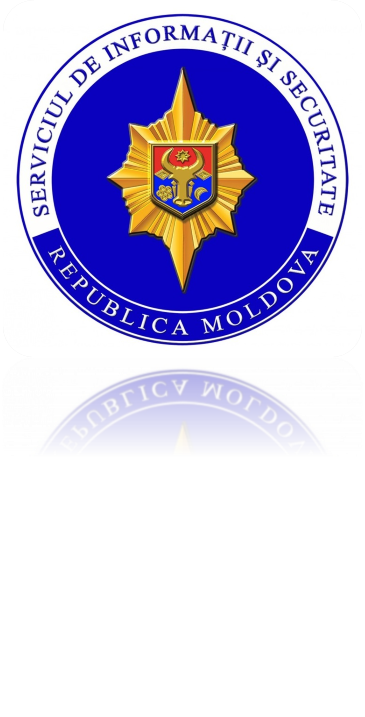 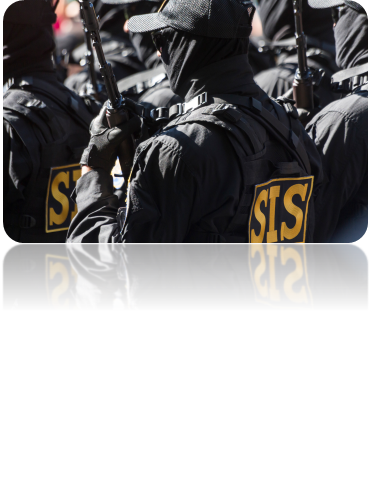 Bibliografie:
Hotărârea Guvernului Nr. 746 din 18.08.2010 "Cu privire la aprobarea Planului Individual de Acţiuni al Parteneriatului Republica Moldova – NATO actualizat" Monitorul Oficial al Republicii Moldova No. 166-168 din 14.09.2010. 
 Institutul Naţional de Informaţii şi Securitate. https://www.sis.md/ro/content/institutul-na%C5%A3ional-de-informa%C5%A3ii-%C5%9Fi-securitate  [Accesat 24.09.2021].
 Ministerul Afacerilor Interne al Republicii Moldova. Academia Ștefan cel Mare. 
       http://www.academy.police.md/22  [Accesat 24.09.2021].